ACMSP116 & ACMSP144
List outcomes of chance experiments
involving equally likely outcomes
and represent probabilities of
those outcomes using fractions, decimals and percentages.
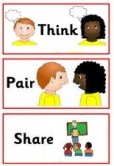 What are some games of chance that you know?
Games of chance include…

 Flipping a coin
 Rolling a die
 Scissors / Paper / Rock
 Spinners
 Card games (blackjack, poker)
 Other:
Let’s take a closer look at Scissors, Paper, Rock!
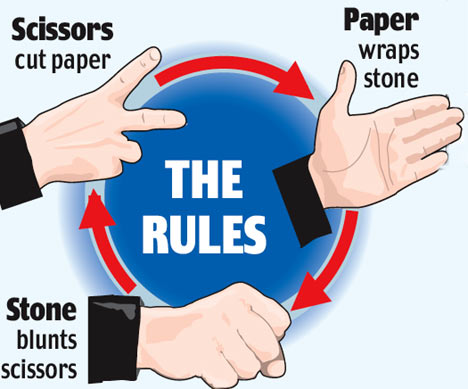 Let’s play 
Scissors, Paper, Rock!
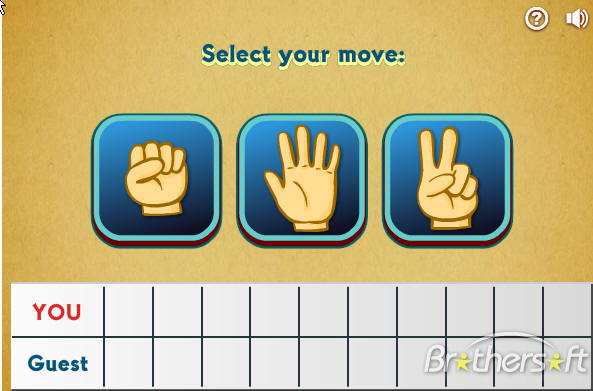 Scissors, Paper, Rock!
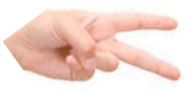 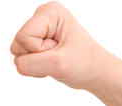 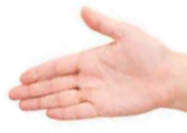 Play a game against a partner 10 times and record the results copying this table into your books::
Games of Chance: Scissors, Paper, Rock
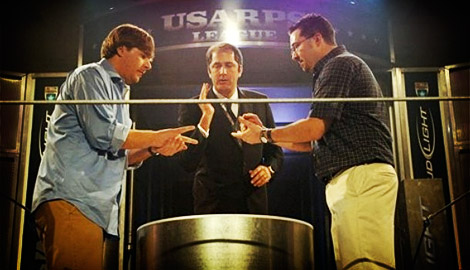 Did you know there are national competitions for scissors, paper, rock!
“Equally Likely”
….unless you always choose rock! 
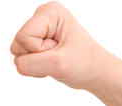 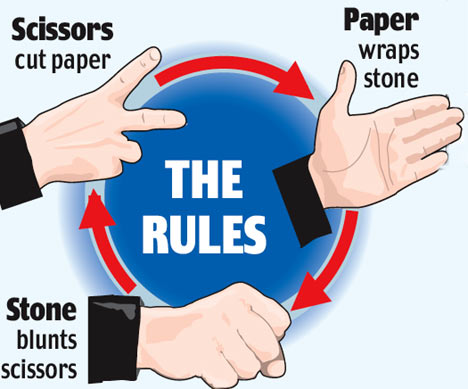 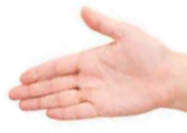 You can be beaten by paper, draw with rock or win with scissors!
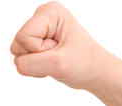 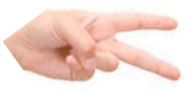 Games of Chance: Jan-Ken-Pon (Rock, Paper, Scisors)
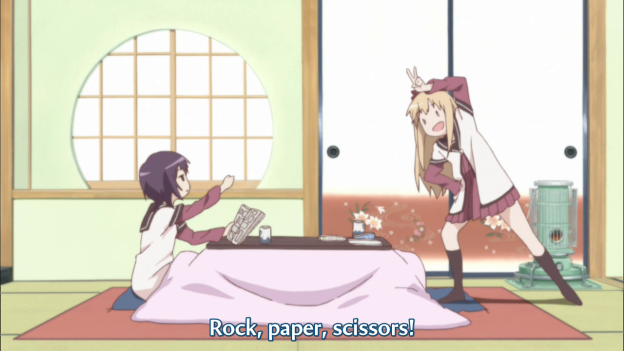 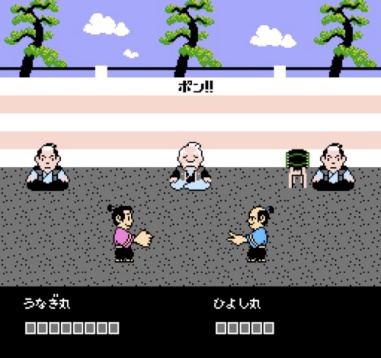 Rock, paper, scissors is thought to have originated from Asia! In Japan, the game is called “jankenpon” or “janken” for short. The game is usually played for the best of three. 

In Japan, you say “jan” on the first beat, “ken” on the second beat, and “pon” on the third beat.
If the players both throw the same choice and the round is a tie, they say, “Aikou deshou” (“ai-kou-deshou“). This means “one more time!”
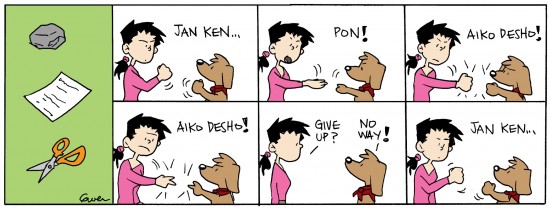 Jan-Ken-Pon
Play a game against a partner 10 times and record the results copying this table into your books::
“Hmm…”
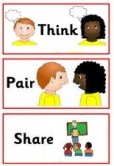 If you were playing “Jan-Ken-Pon” what are

 the chances of you winning using “Ken”?
(Rock)     (Paper )    (Scissors)
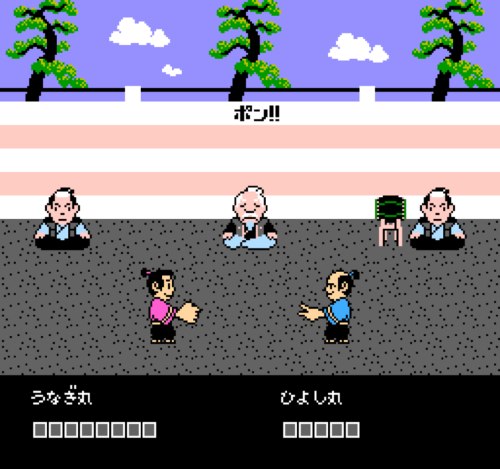 Games of Chance: Jan-Ken-Pon (Rock, Paper, Scisors)
The first game released on the Sega Master System was “Alex The Kidd.” It was the only system released with a free game built into the system’s memory (when you turned it on without a game inserted)!

The bosses for each level were the Janken Brothers who you had to beat playing “Scissors, Paper, Rock!”
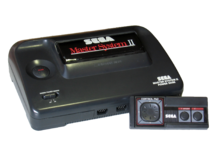 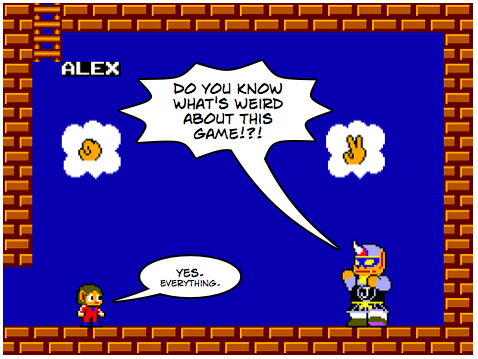 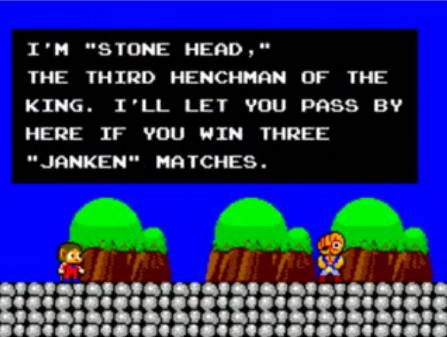 There have been many variations of the years…
Games of Chance: Foot, Cockroach, Nuclear Bomb!
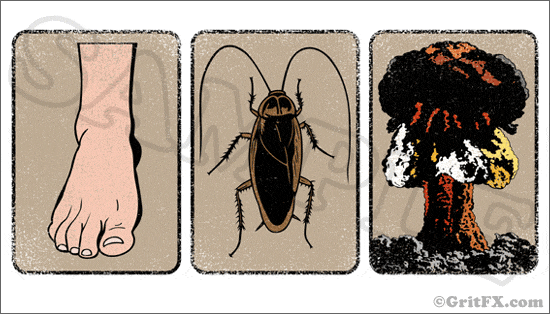 Foot
Cockroach
Nuclear Bomb
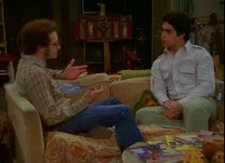 Click picture to play video
Foot, Cockroach, Nuclear Bomb
Play a game against a partner 10 times and record the results copying this table into your books::
“Hmm…”
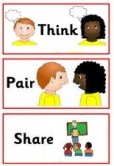 If you were playing “Cockroach, Foot, Nuclear Bomb” what are the chances of you winning using “Cockroach”?
“Equally Likely”
….unless you always choose cockroach! 
You can be squashed by foot, draw with cockroach or win by surviving the nuclear bomb!
Games of Chance: Rock, Paper, Scissors, Lizard, Spock!
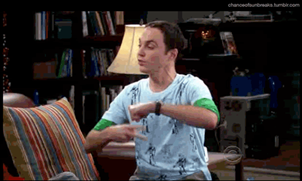 Click picture to play video
Games of Chance: Rock, Paper, Scissors, Lizard, Spock!
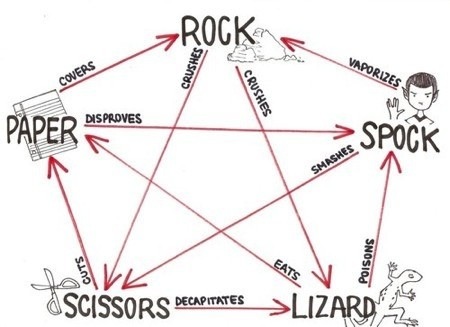 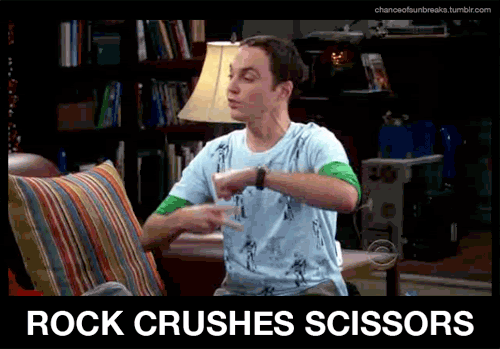 http://www.tumblr.com/tagged/rock-paper-scissor-lizard-spock
Scissors, Paper, Rock, Lizard, Spock
Play a game against a partner 10 times and record the results copying this table into your books::
“Hmm…”
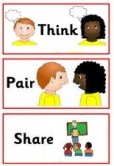 If you were playing “Scissors, Paper, Rock, Lizard, Spock” what are the chances of you winning using “Spock”?
Scissors
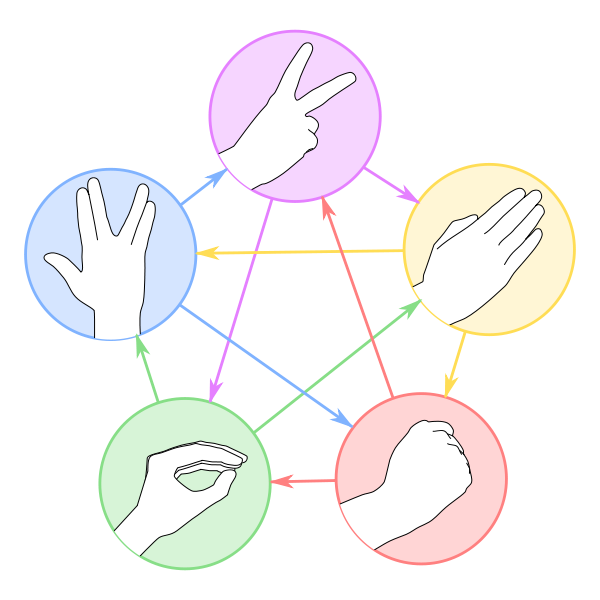 Spock
Paper
Lizard
Rock
“Equally Likely”
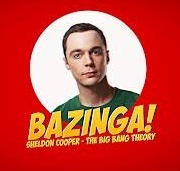 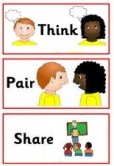 What other mathematical language/numbers can we use to describe the probability of winning a game of “Scissors, Paper, Rock”?
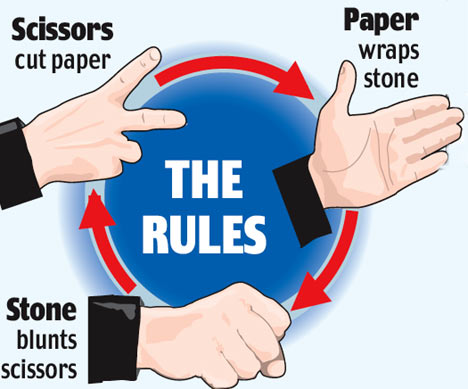 “Equally Likely”
“Equally likely” means…
Has the same chance of happening.
 1 in 3 
 1/3
 33.334%
Your can either use
Scissors,
Paper, or
Rock
And (i) win, (ii) lose or (iii) draw!
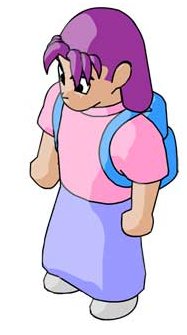 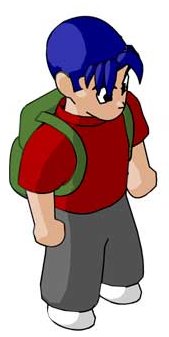 Hmm..
How did the odds change when you moved from playing the 3 outcome games to the 5 outcome game (Paper, Scissors, Rock, Lizard, Spock) ?
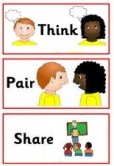 Describing Mathematical Probability...
using fractions
Q4: Use a fraction to describe the mathematical probabilities for playing “Scissor, paper, rock”:

	(a) pr(scissor)=		(b) pr(paper)=		(c) pr(rock)=
Q5: Use a fraction to describe the mathematical probabilities for  playing “Jan-Ken-Pon”:

	(a) 			(b) 			(c)
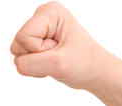 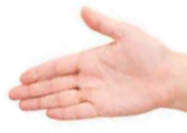 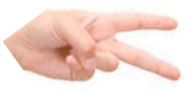 Q6: Use a fraction to describe the mathematical probabilities for  playing “Cockroach, Foot, Nuclear Bomb”:

	(a) pr(Cockroach)=		(b) pr(Foot)=	      (c) pr(Nuclear Bomb)=
Describing Mathematical Probability...
using percentages
Q4: Use a percentage to describe the mathematical probabilities for playing “Scissor, paper, rock”:

	(a) pr(scissor)=		(b) pr(paper)=		(c) pr(rock)=
Q5: Use a percentage to describe the mathematical probabilities for  playing “Jan-Ken-Pon”:

	(a) 			(b) 			(c)
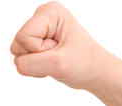 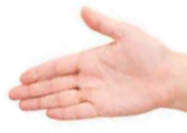 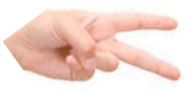 Q6: Use a percentage to describe the mathematical probabilities for  playing “Cockroach, Foot, Nuclear Bomb”:

	(a) pr(Cockroach)=		(b) pr(Foot)=	      (c) pr(Nuclear Bomb)=
Describing Mathematical Probability...
using decimals
Q4: Use a decimal to describe the mathematical probabilities for playing “Scissor, paper, rock”:

	(a) pr(scissor)=		(b) pr(paper)=		(c) pr(rock)=
Q5: Use a decimal to describe the mathematical probabilities for  playing “Jan-Ken-Pon”:

	(a) 			(b) 			(c)
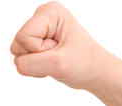 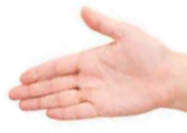 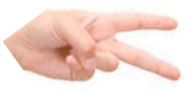 Q6: Use a decimal to describe the mathematical probabilities for  playing “Cockroach, Foot, Nuclear Bomb”:

	(a) pr(Cockroach)=		(b) pr(Foot)=	      (c) pr(Nuclear Bomb)=
“Hmm…”
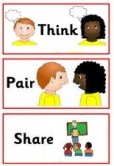 What are some other events in life that are “equally likely”?
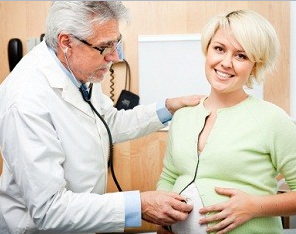 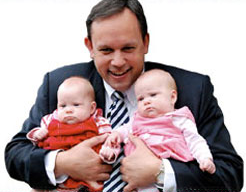 “Hmm…”
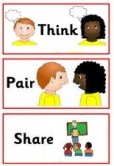 If you mum has had three baby girls and is pregnant, what are the chances it will be another girl?
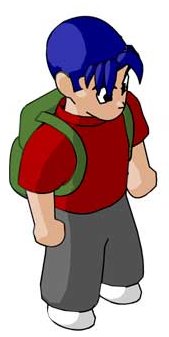 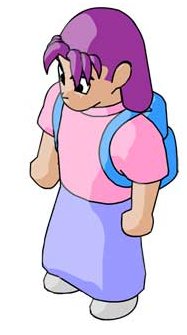 “Equally Likely”
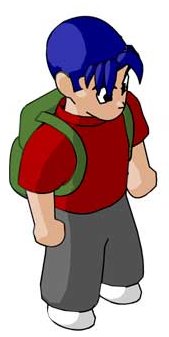 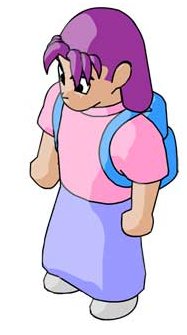 Your mum can either have a boy or a girl! Statistically speaking, the chances are still the same even if she has had three girls before..even ask the doctor!
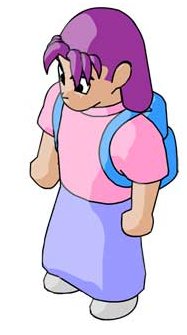 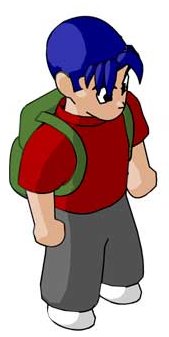 “Equally Likely”
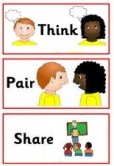 What other mathematical language/numbers can we use to describe the probability of a mum having a boy or girl?
“Equally Likely”
means…
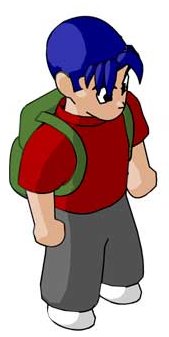 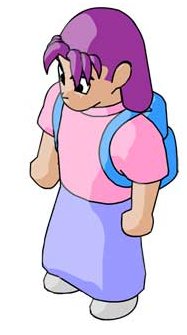 Has the same chance of happening.
 1 in 2
1
   2
 50 / 50 (50% / 50%)
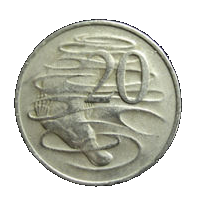 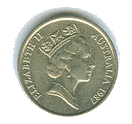 “Hmm…”
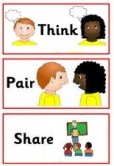 If you had flipped a coin and 5 times in a row it came up heads, what are the chances the next time you flip it will be heads?
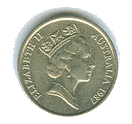 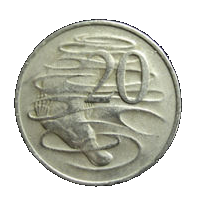 “Equally Likely”
“Equally likely” means…
Has the same chance of happening.
 1 in 2
 50 / 50 (50% / 50%)
A coin has 2 sides. Heads & tails! Statistically speaking, the chances must be 50/50
(unless you’ve got a dodgy coin!)
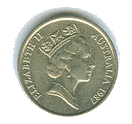 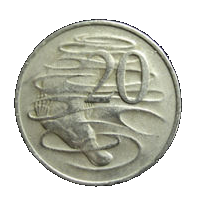 “Equally Likely”
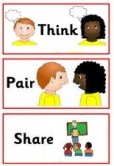 What other mathematical language/numbers can we use to describe the probability of a flipping a coin?
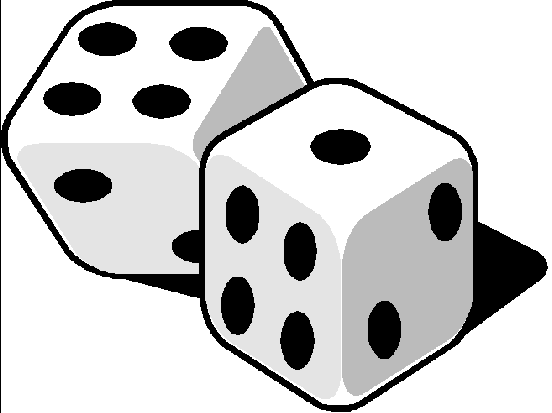 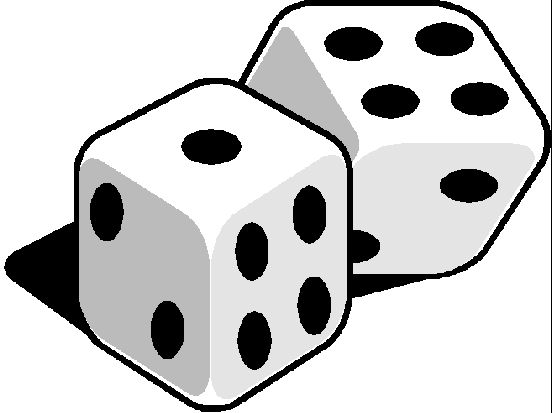 “Hmm…”
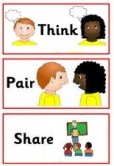 If you were rolling a die and you had rolled 6 two times in a row, what are the chances that you will roll six again?
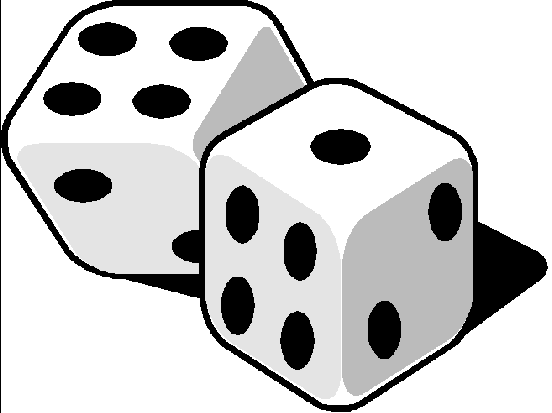 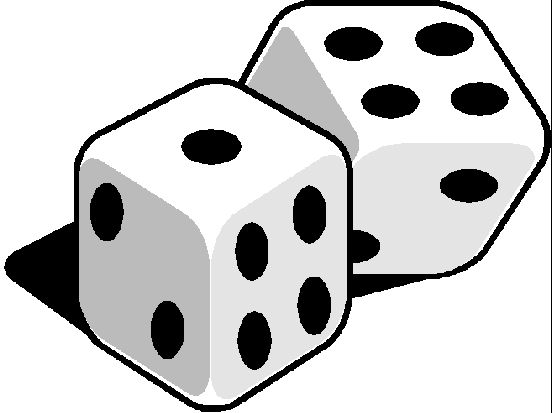 “Equally Likely”
Your can either roll a 1, 2, 3, 4, 5, 6.
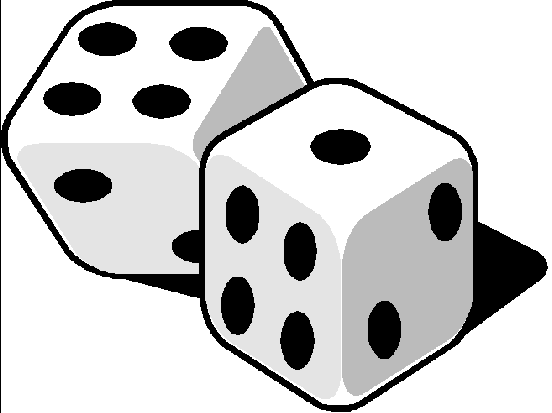 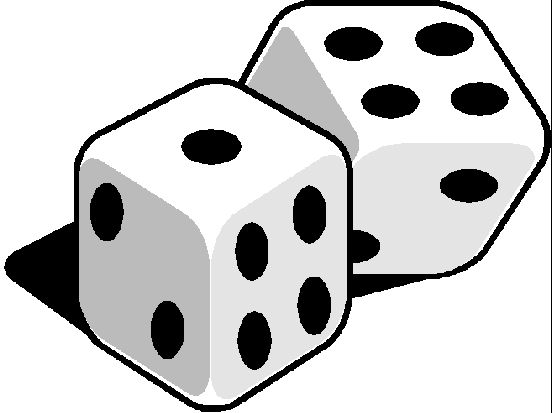 “Equally Likely”
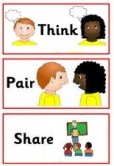 What other mathematical language/numbers can we use to describe the probability of what could happen when you roll a die?
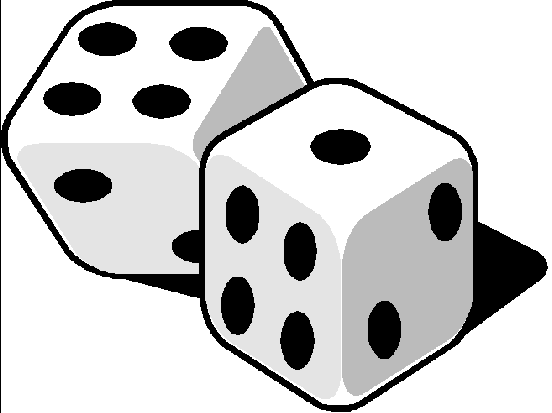 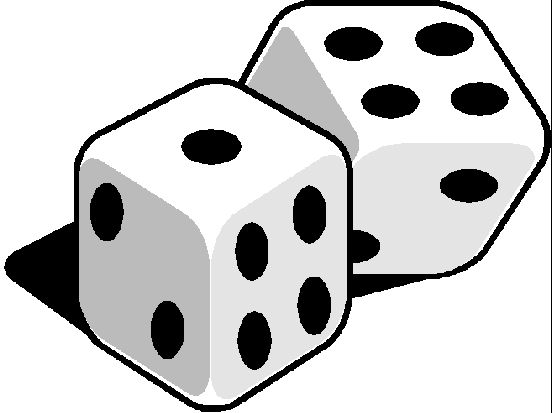 “Equally Likely”
“Equally likely” means…
Has the same chance of happening.
 1 in 6 
 1/6
 16.6666666666666666667%
Your can either roll a 1, 2, 3, 4, 5, 6. Statistically speaking, the chances must be 1 in 6 
(unless you’ve got dodgy dice)!
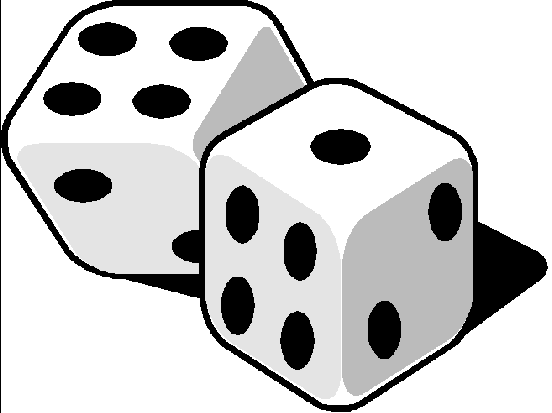 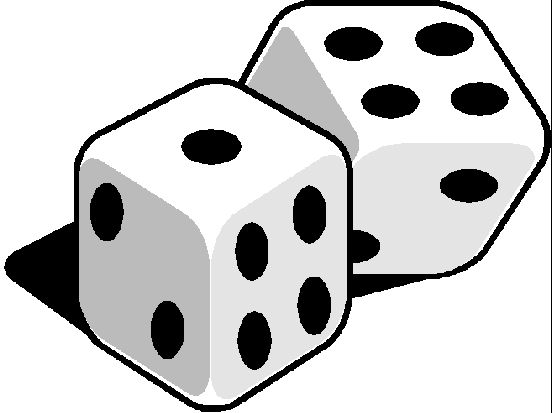 Who though you had a 50/50 chance of rolling a six?

Whoops!
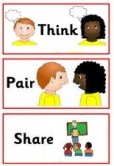 Why is using the term “50/50” wrong when describing the probability outcomes of rolling a die?
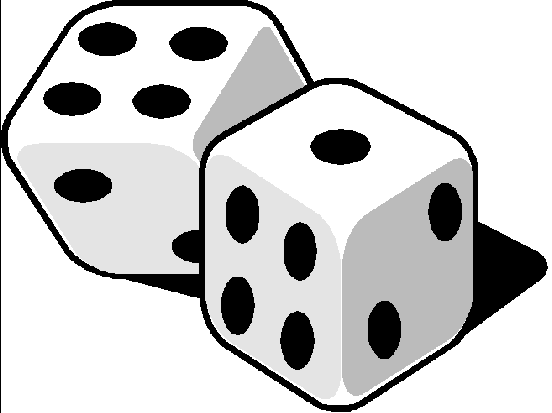 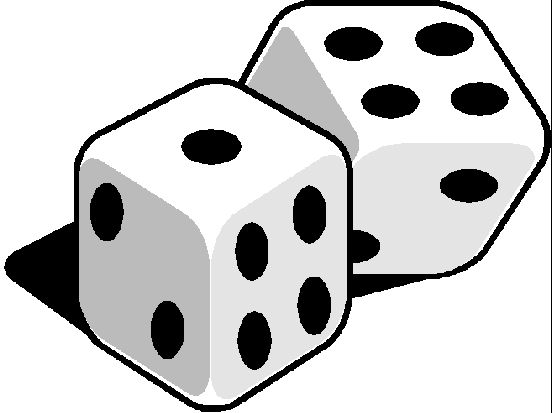 Your can either roll a 1, 2, 3, 4, 5, 6. Statistically speaking, the chances must be 1 in 6 
(unless you’ve got dodgy dice)!
1 in 6 
 1/6
 16.6666666666666666667%  Not 50%
Describing Mathematical Probability...
using decimals
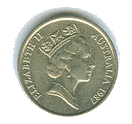 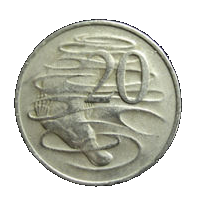 Q1: Use a decimal to describe the mathematical probability for flipping a..
	(a) head: pr(head) = 

	(b) tail: pr(tail) =
Q2: Use a decimal to describe the mathematical probability for a mum having a boy or a girl..
	(a) pr(boy) = 

	(b) pr(girl) =
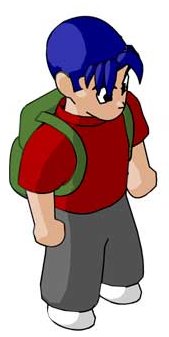 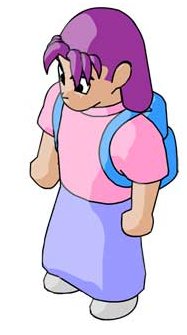 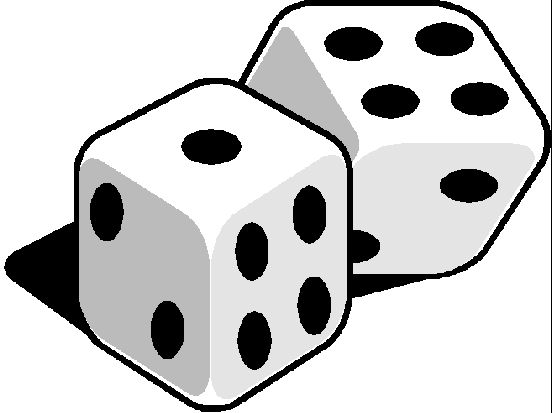 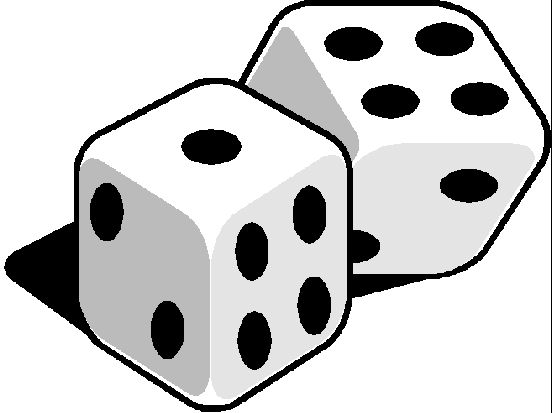 Q3: Use a decimal to describe the mathematical probability for rolling a..
	(a) 1: pr(1) = 		(b) 2: pr(2) =		(c) 3: pr(3) =
	
	(d) 4: pr(4) =		(e) 5: pr(5) =		(f) 6: pr(6) =
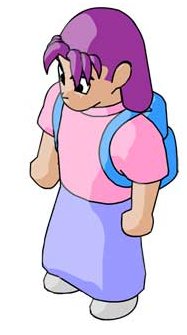 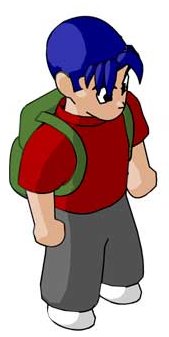 Hmm..
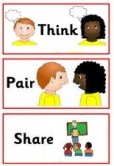 What are the consequences if we get an 8 sided die and roll that?